Дипломна робота
на тему: Система автоматичного збору та обробки веб-даних на базі сервера Raspberry Pi
Проблематика
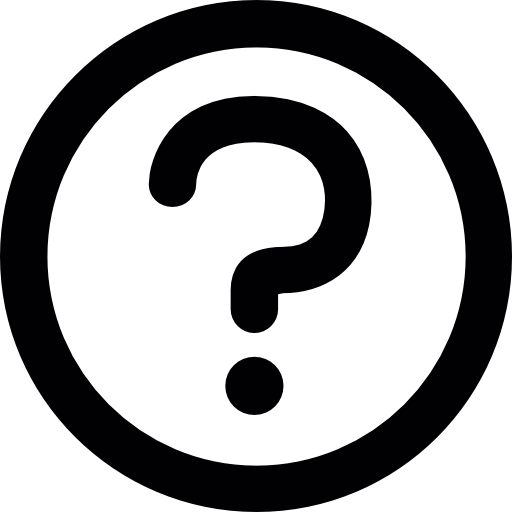 Ринки збуту
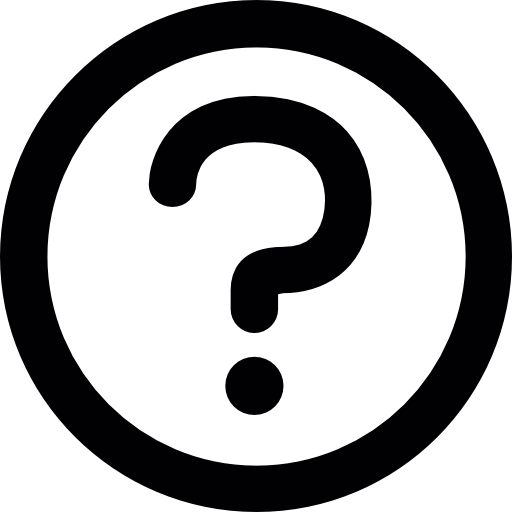 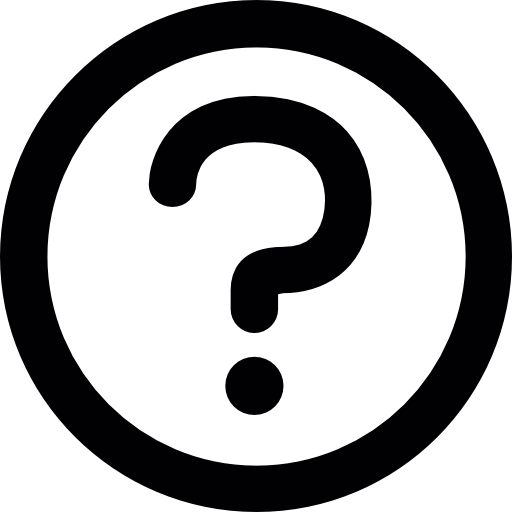 Неактуальні бази даних
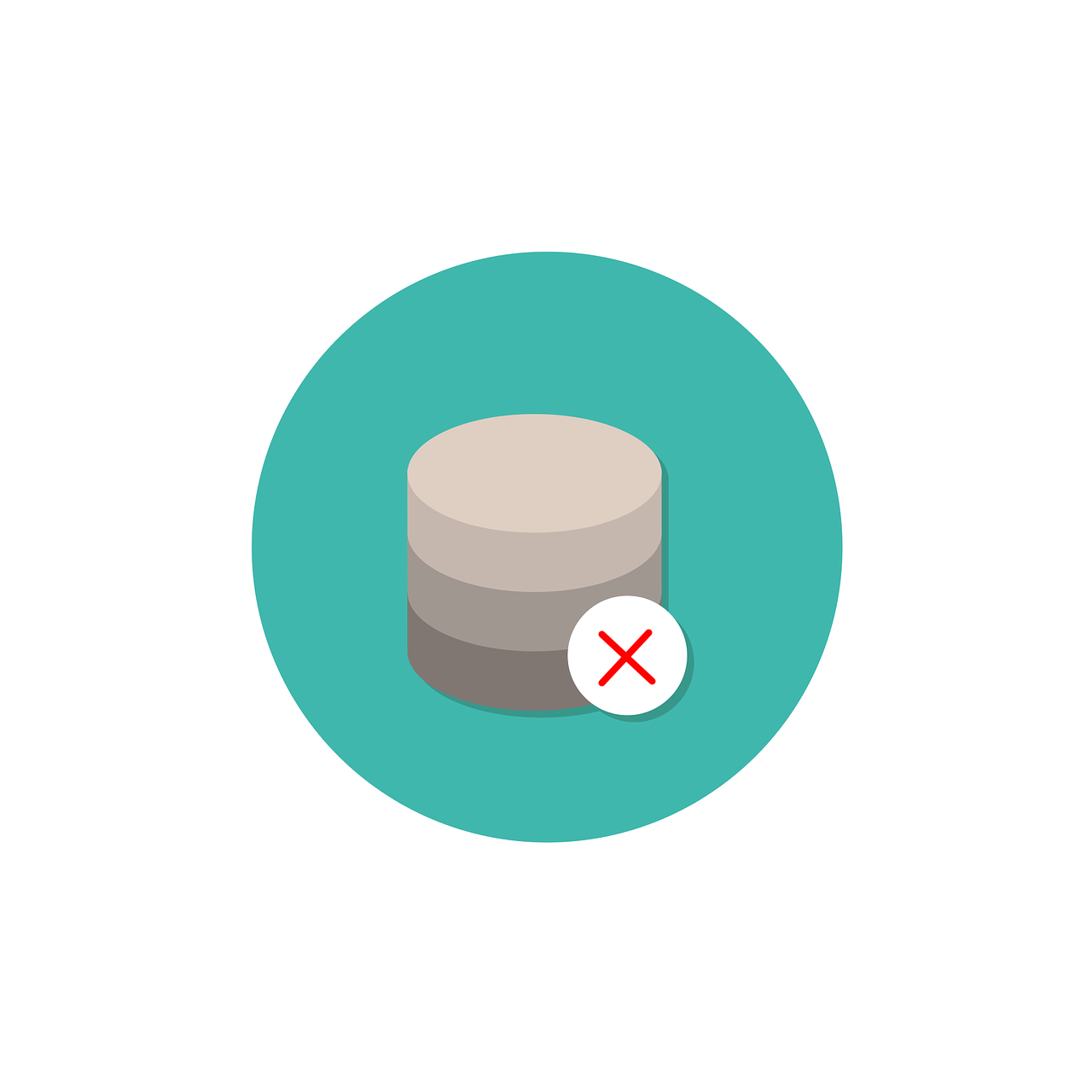 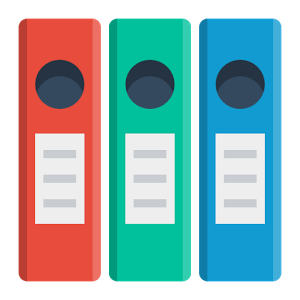 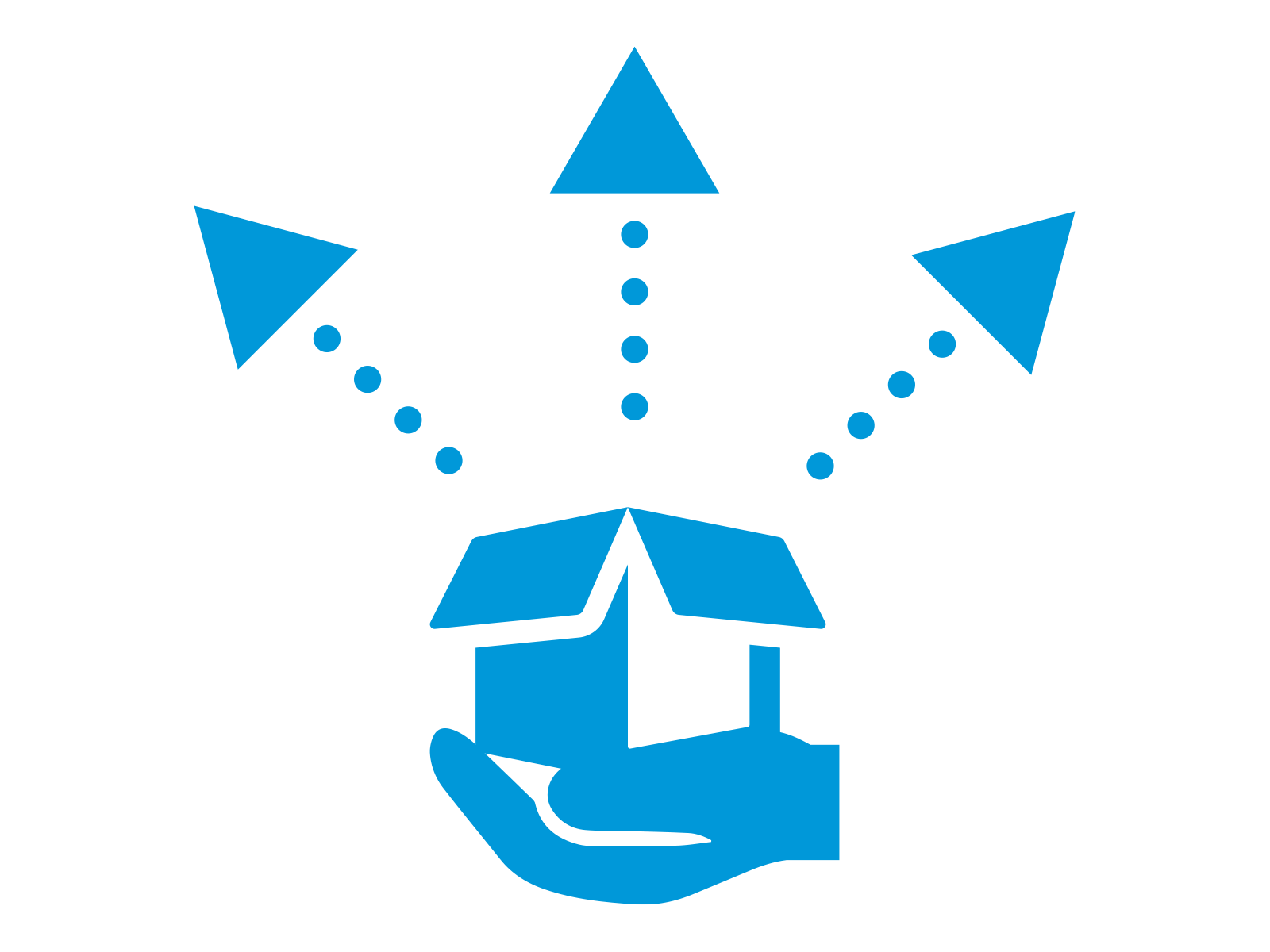 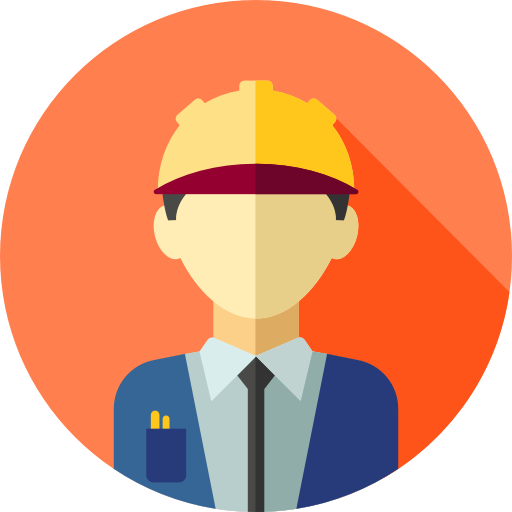 Інструменти
формування
баз даних
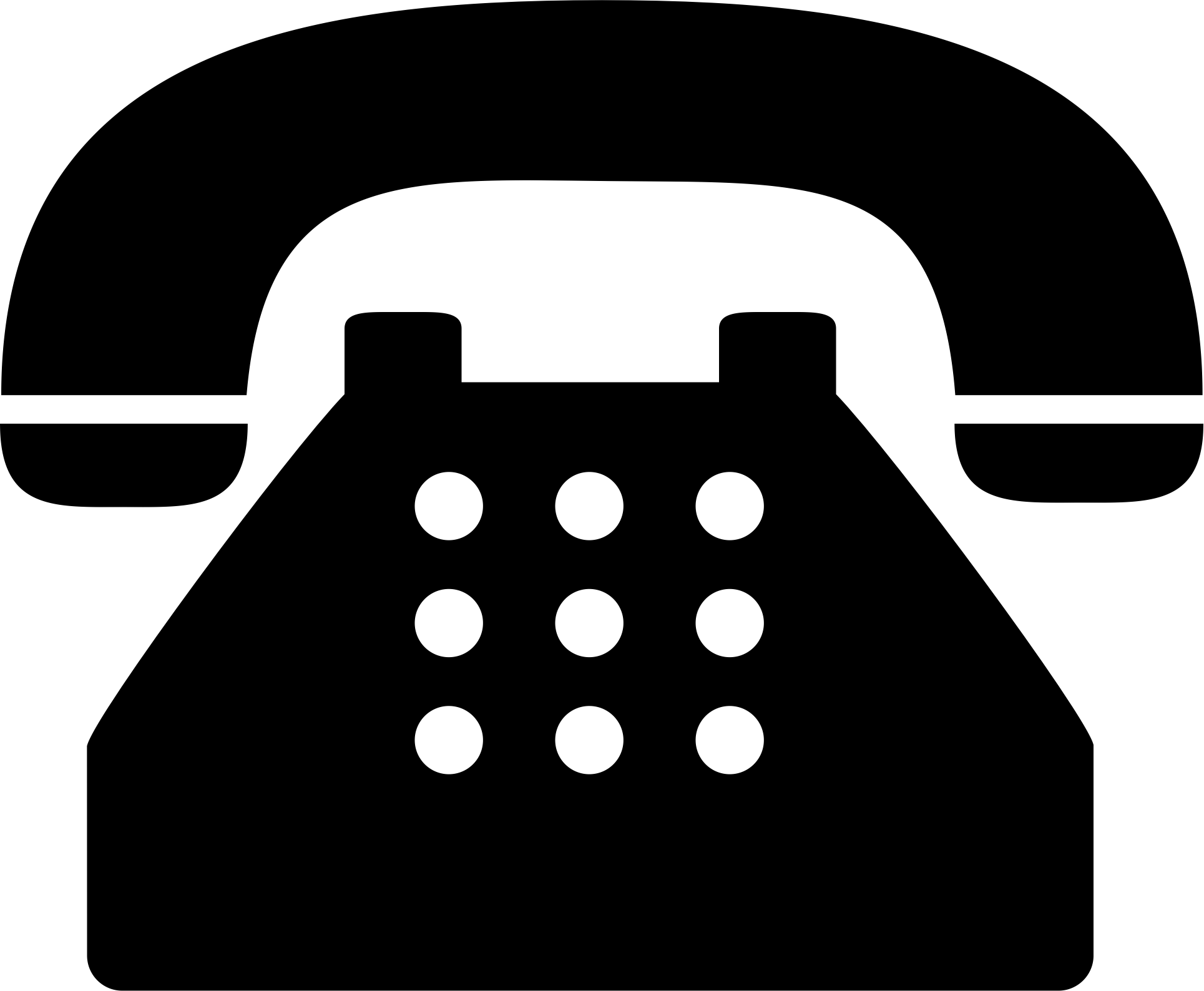 Продукт
Виробництво
Вирішення проблеми
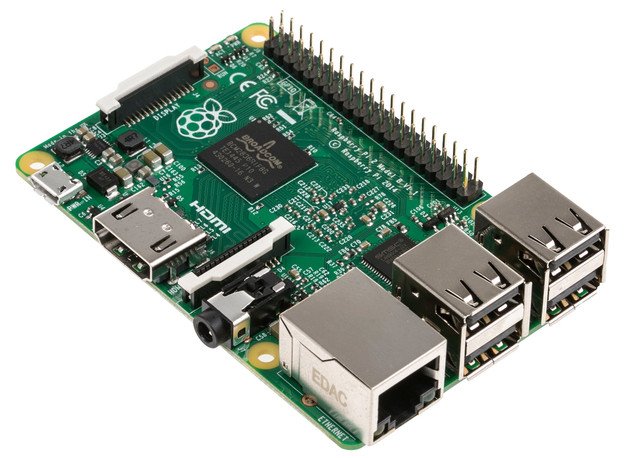 Автоматизований
сервер
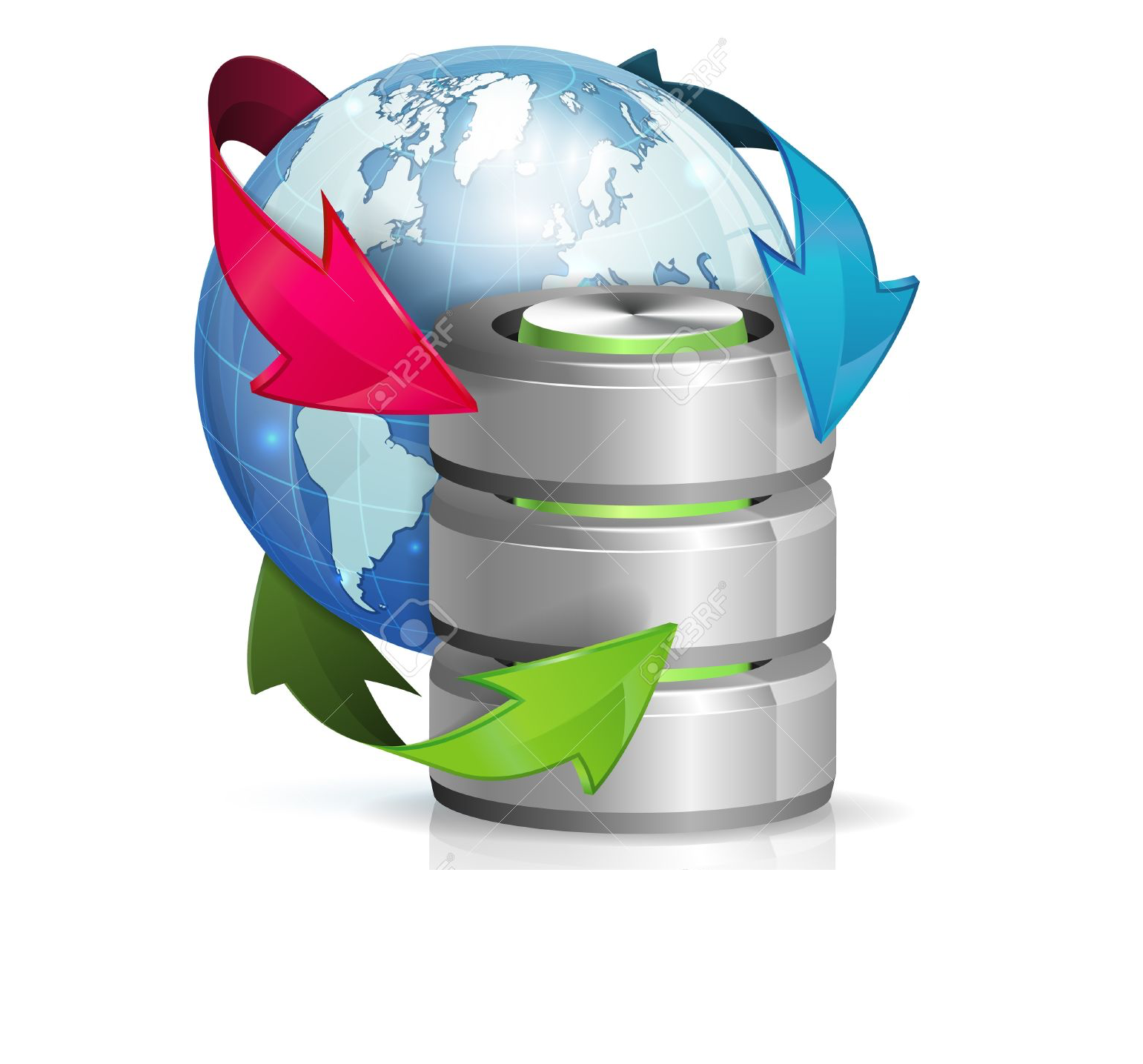 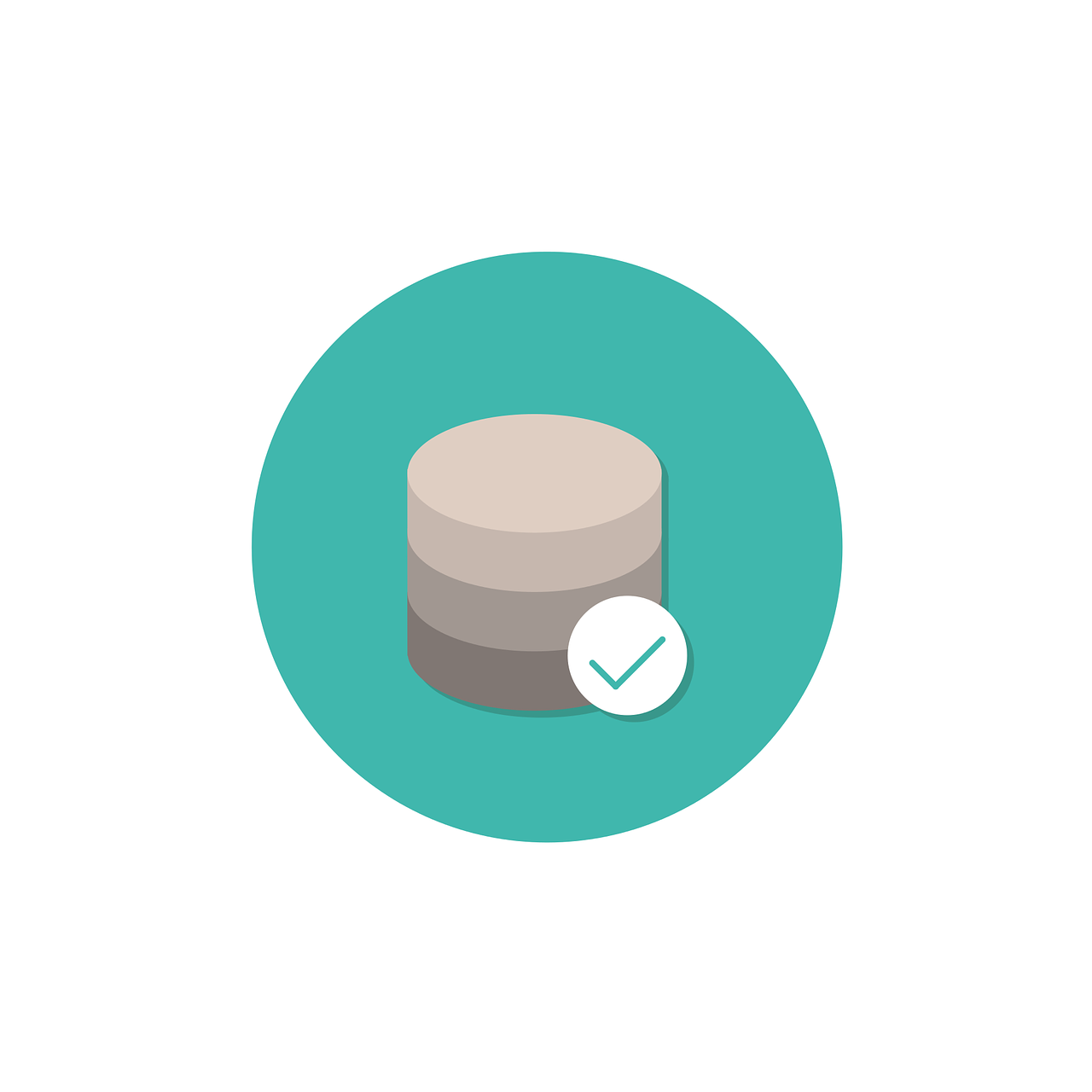 Актуальні бази даних
Веб-дані
Схема роботи проекту
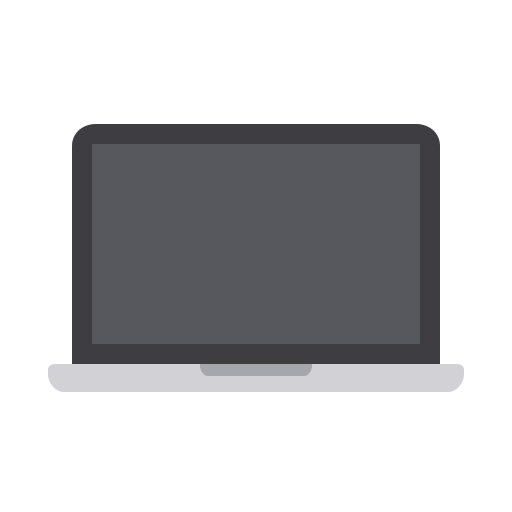 API
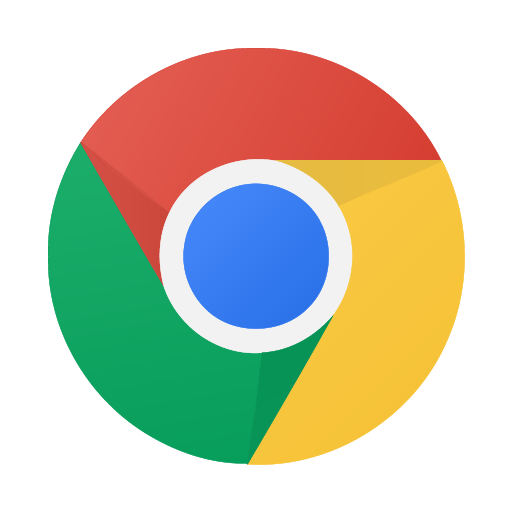 Python 
Web Crawler
raspberry pi
based web-server
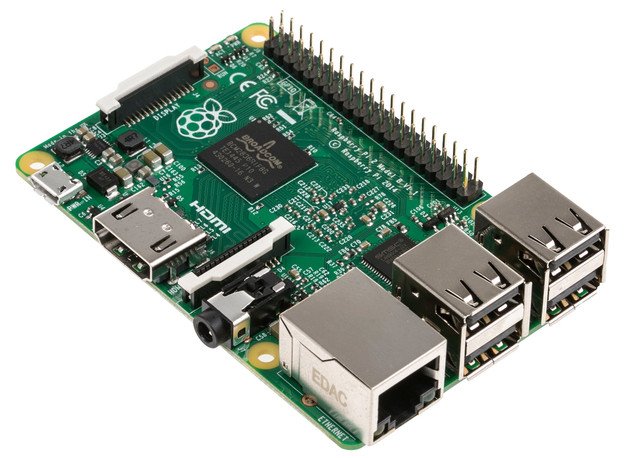 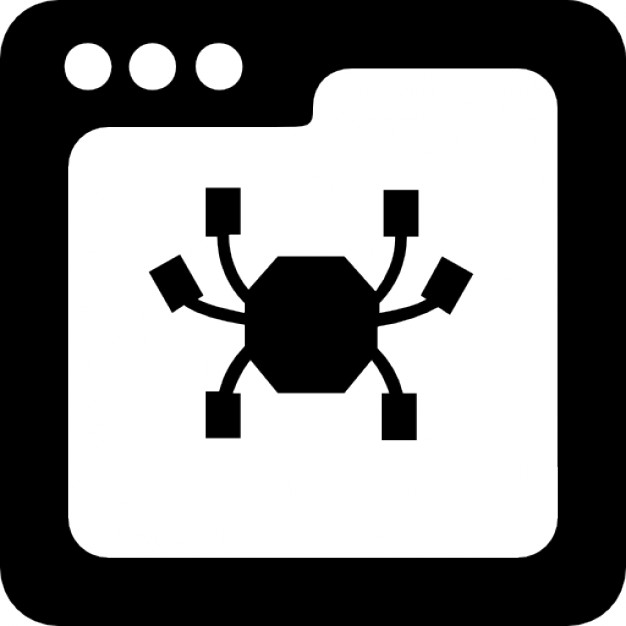 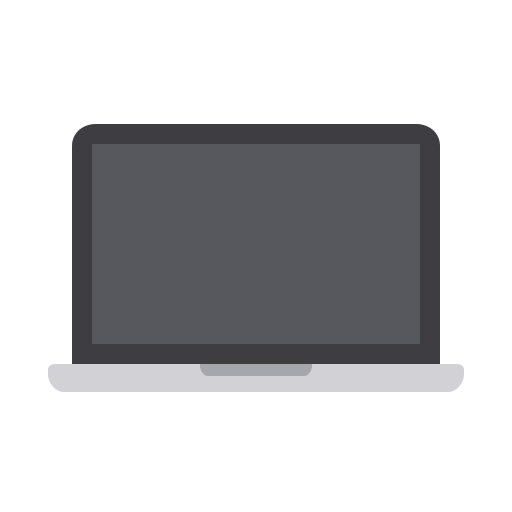 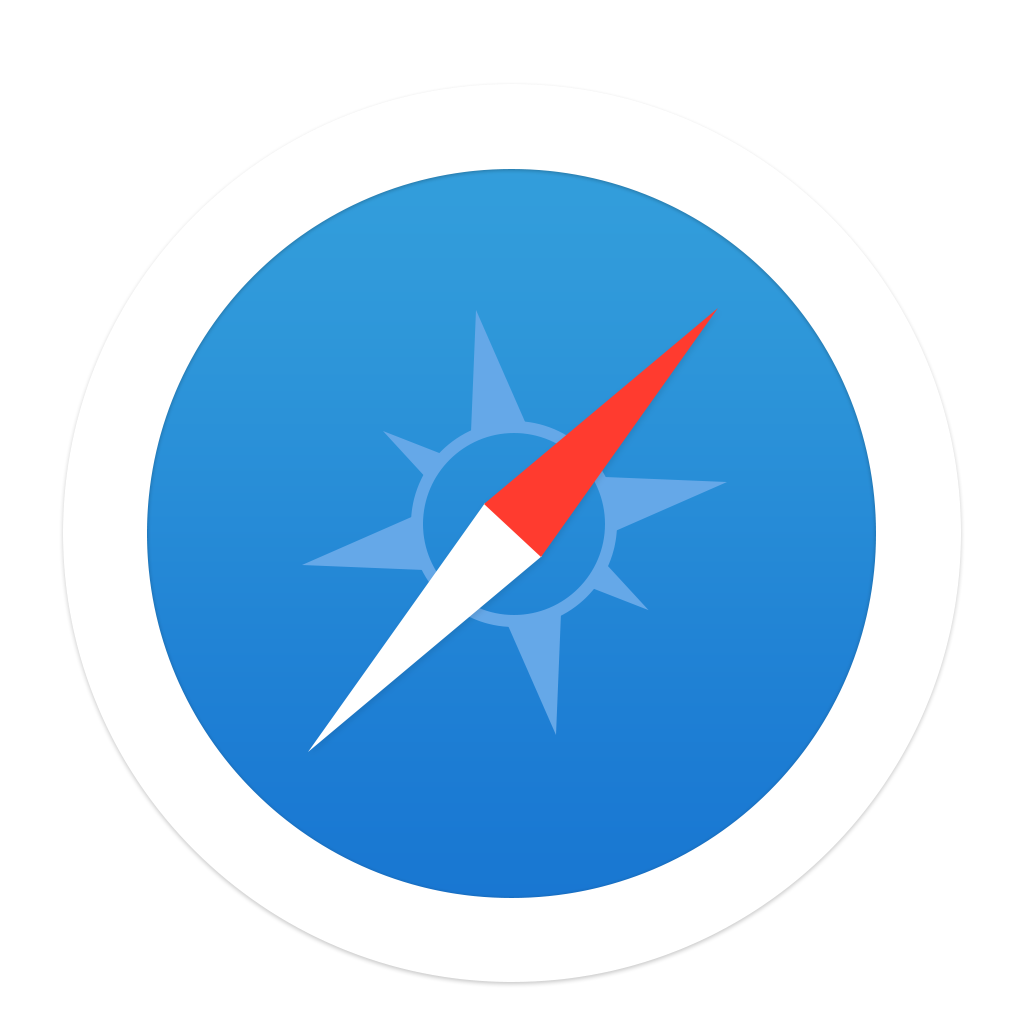 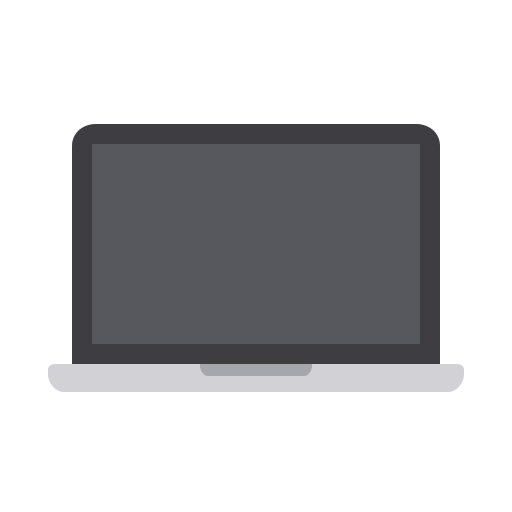 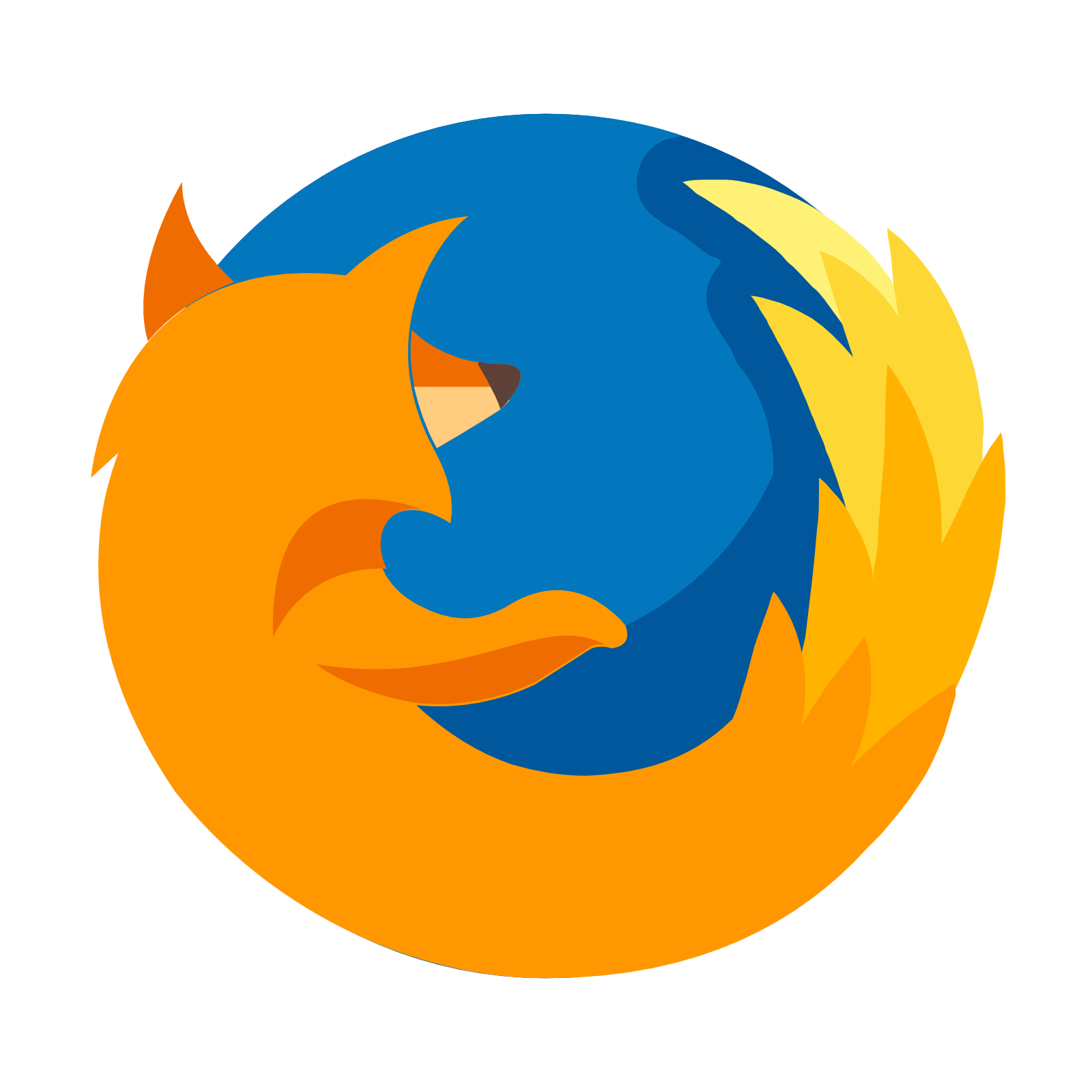 Отримані результати
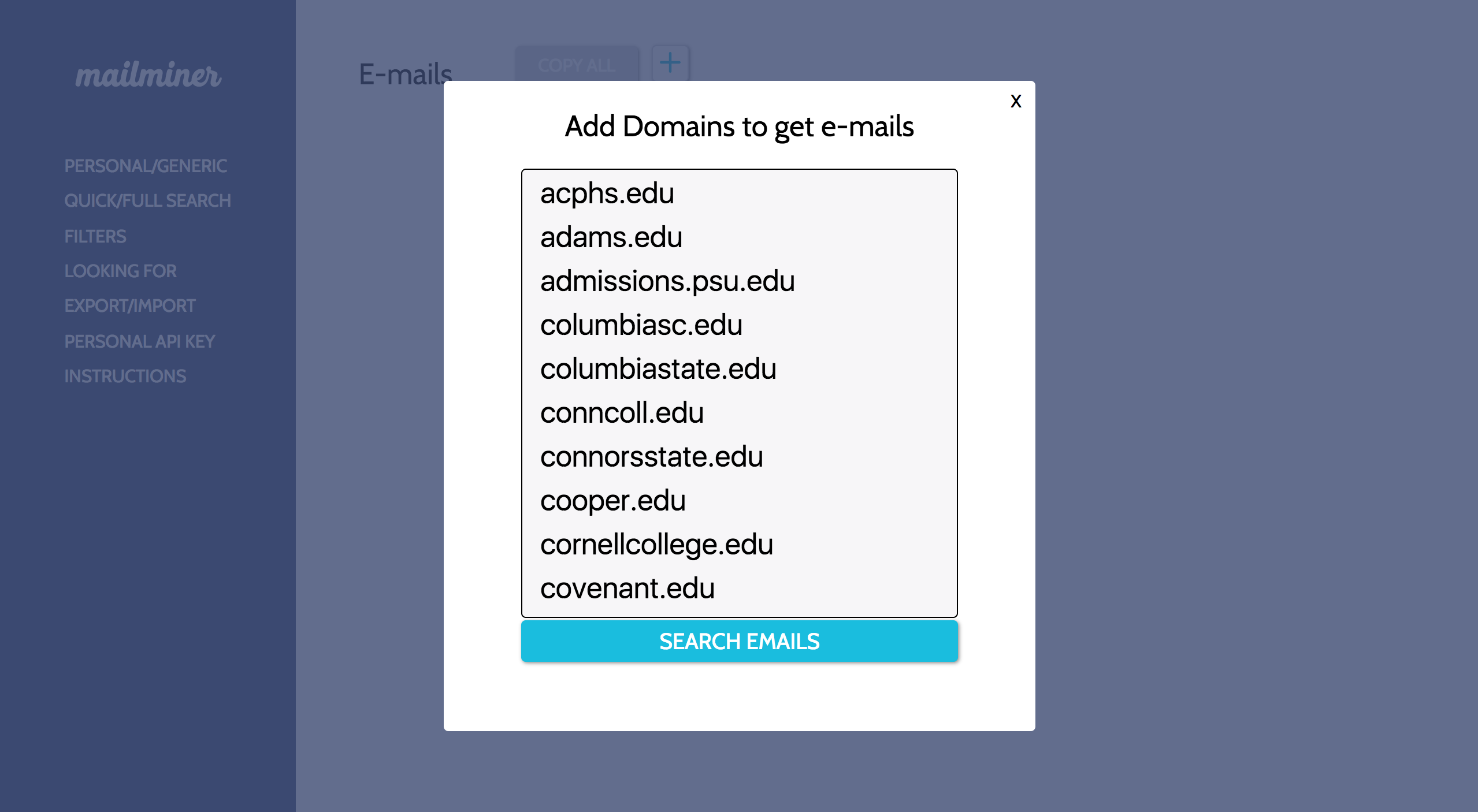 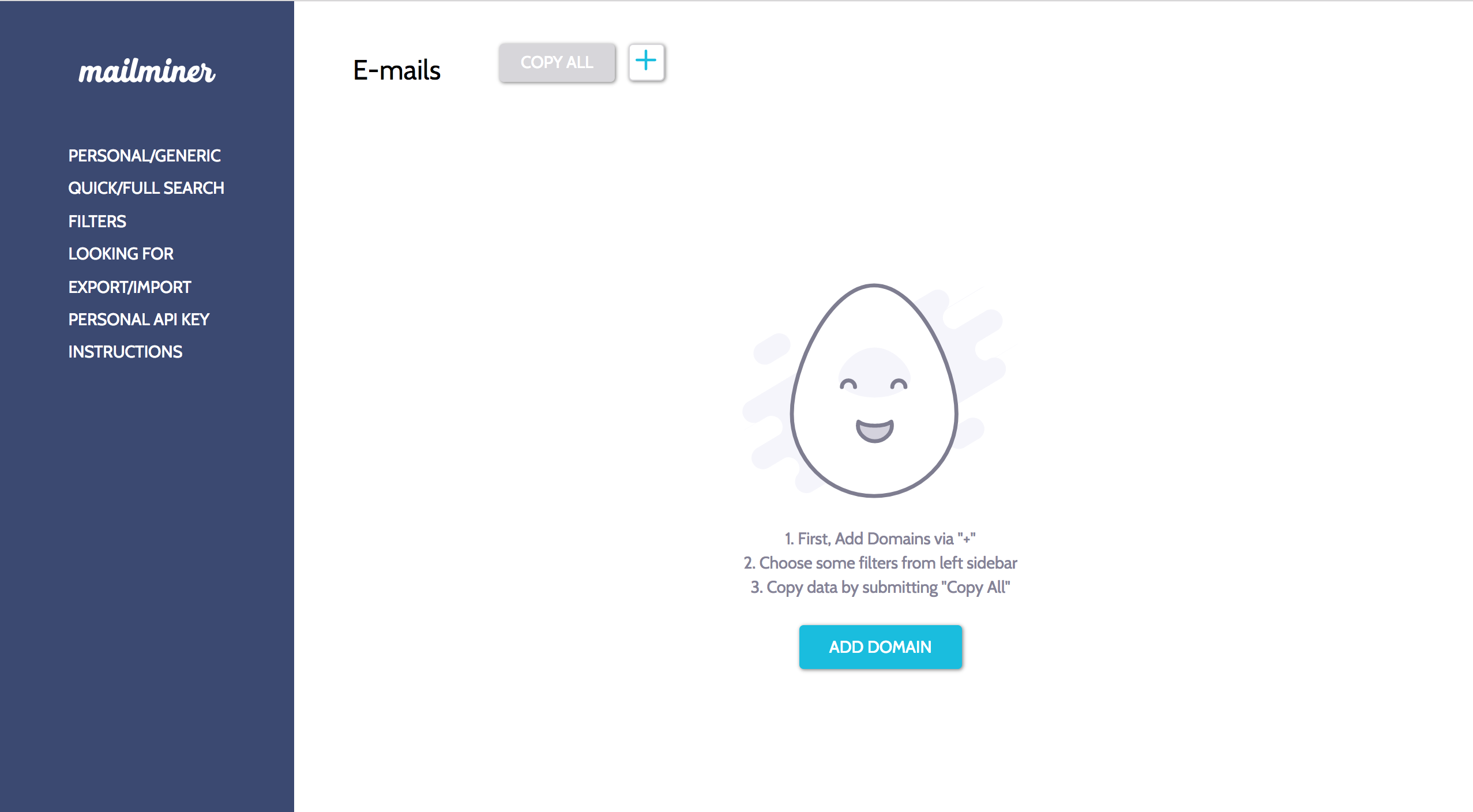 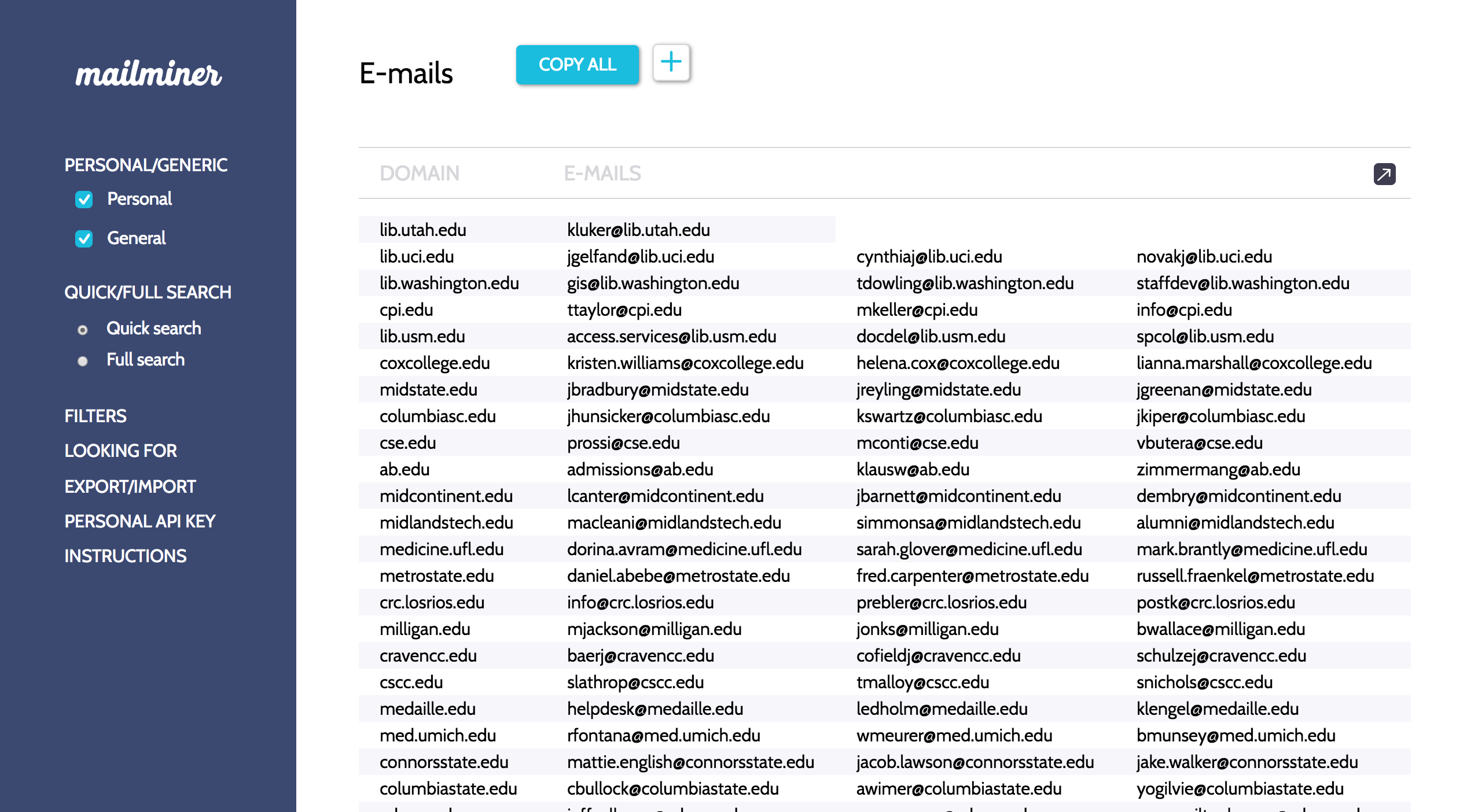 Порівняння з платними аналогами
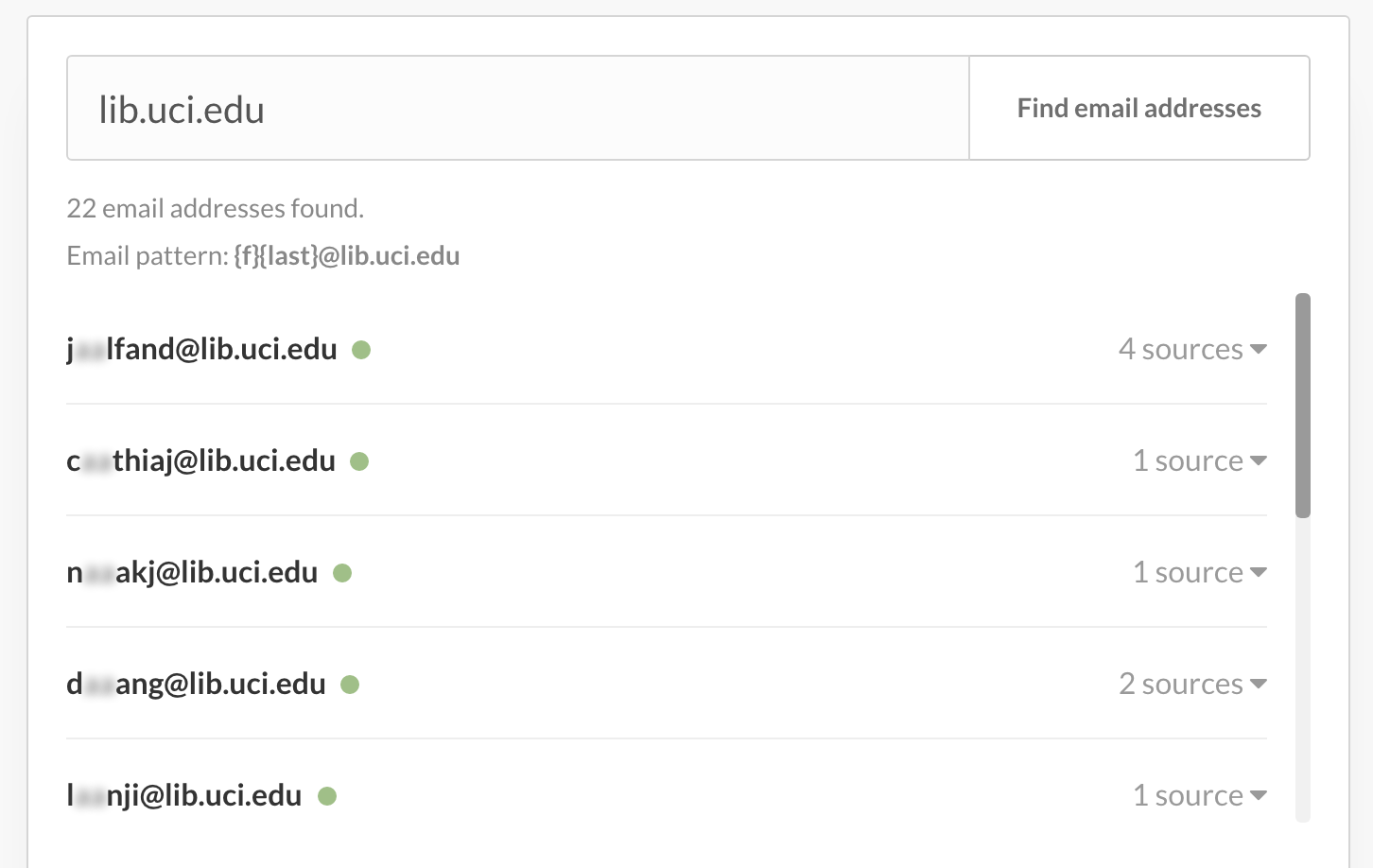 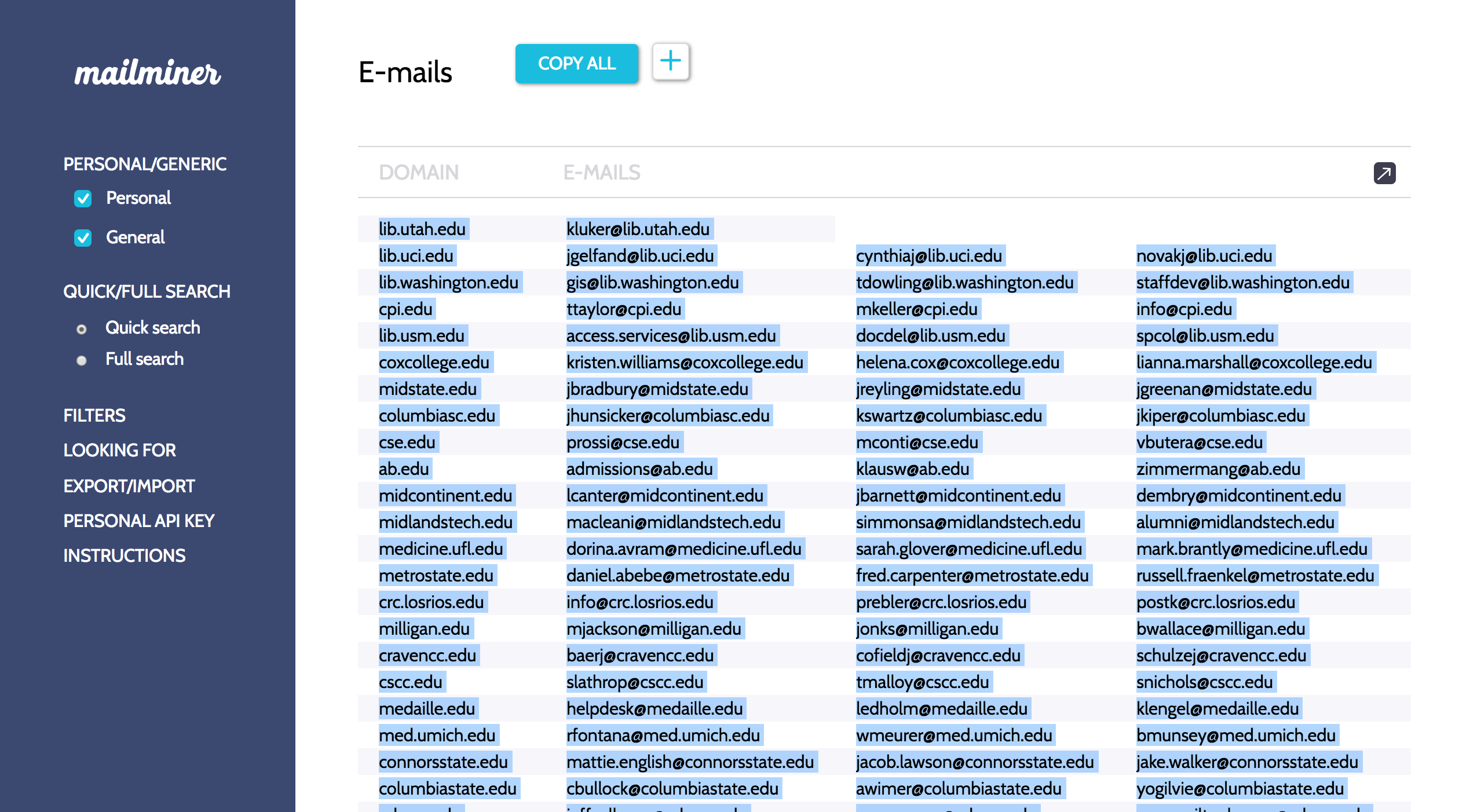 Знайдено 22 email адреси
Знайдено 170 email адрес
Дякую за увагу